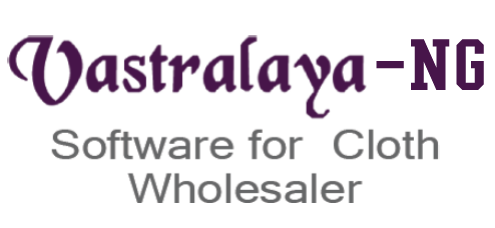 Wholesale Business Solution
EASY, EFFECTIVE & EFFICIENT
Vastralaya NG
This software system “VASTRALAYA NG” is designed and developed in such a way that covers almost all areas and works for Whole Sale in Clothing Section.
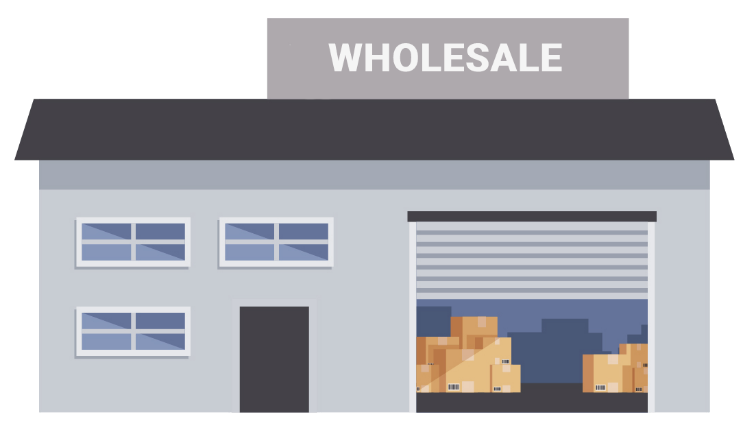 “VASTRALAYA NG” is a unique and very comprehensive solution built on Dot Net Technology with more than 10 integrated modules which addresses Wholesale Management in Clothing Section. This software is easy to use and very friendly and easy to operate by existing staff with minimum training.
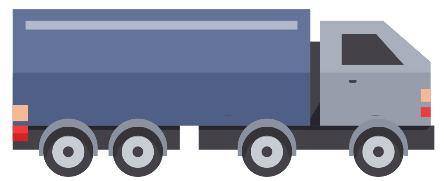 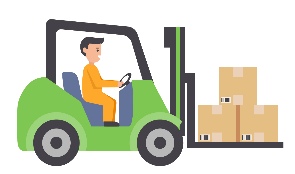 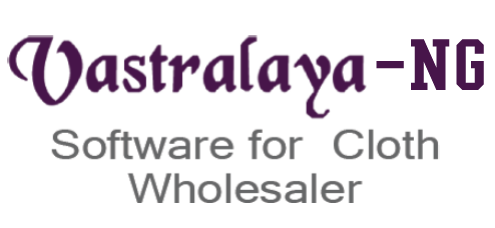 Vastralaya NG Module
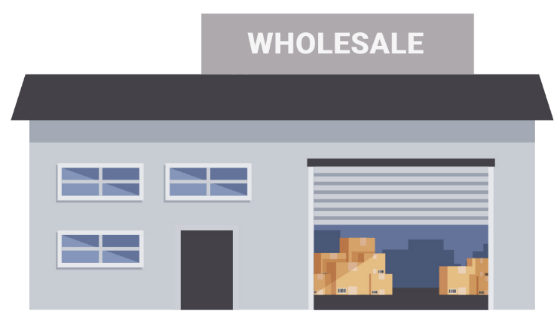 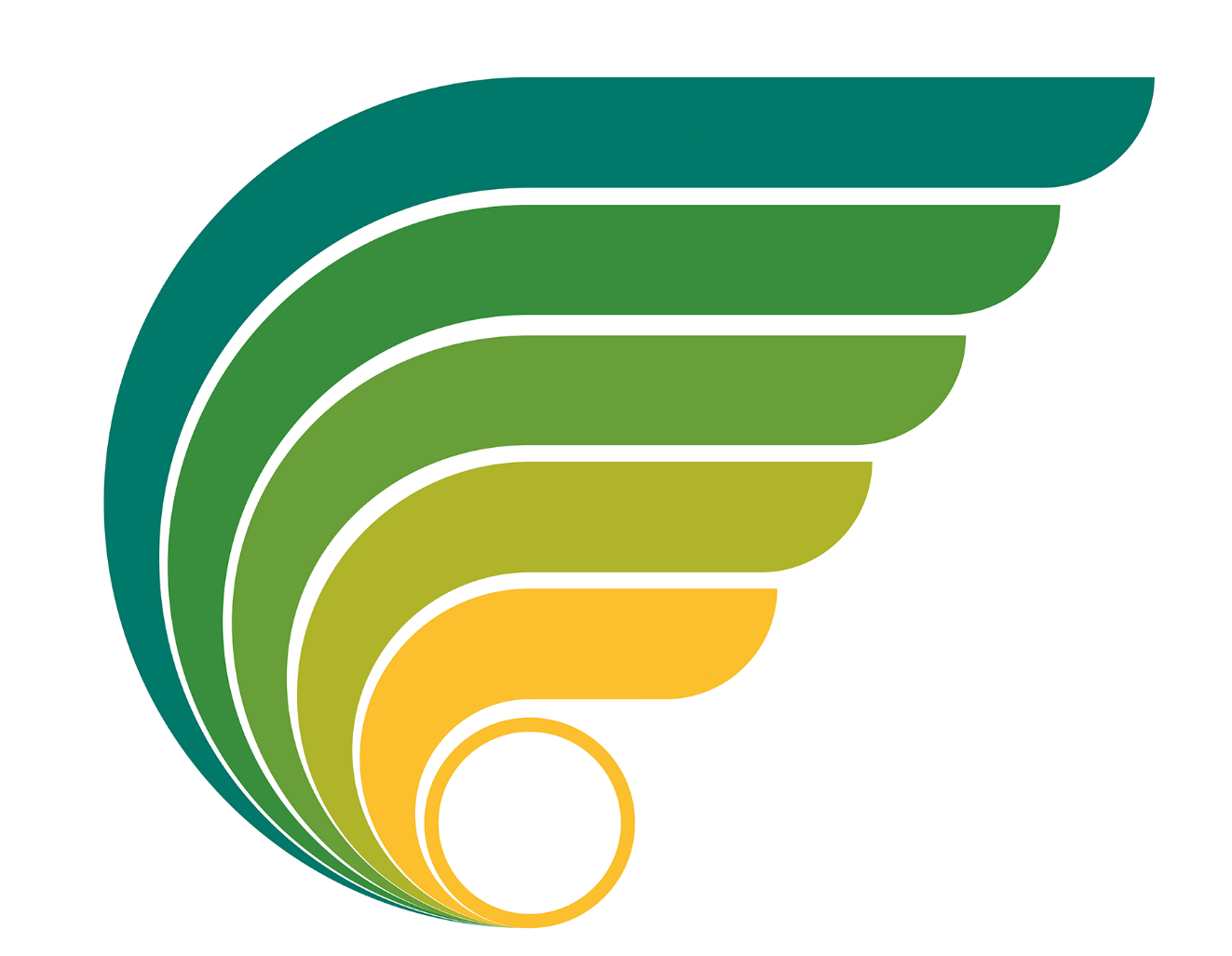 1
Favorite
2
Master
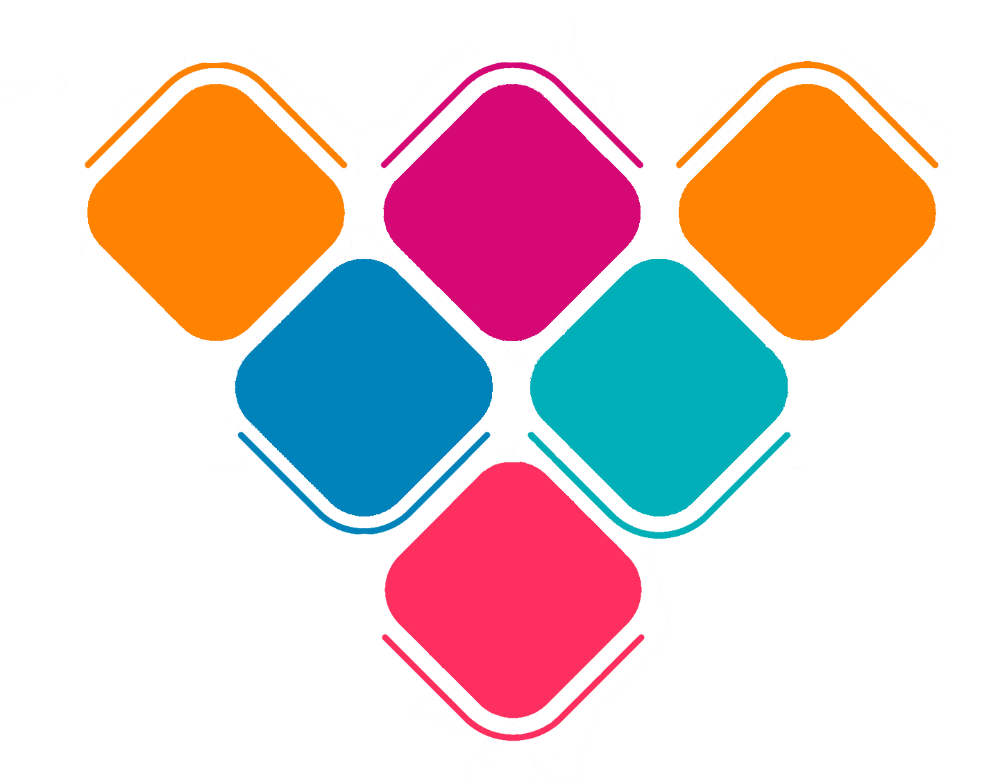 3
Sales
Web Service
4
Bilty
Utility
Stock
5
Purchase
Stock
CRM
Accounts & Financials
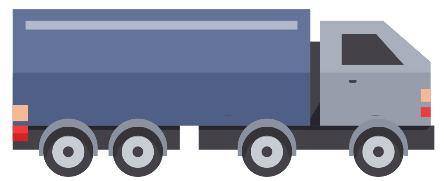 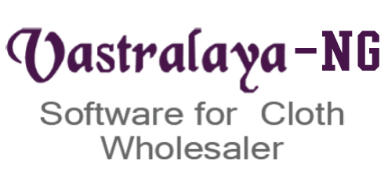 Favorite
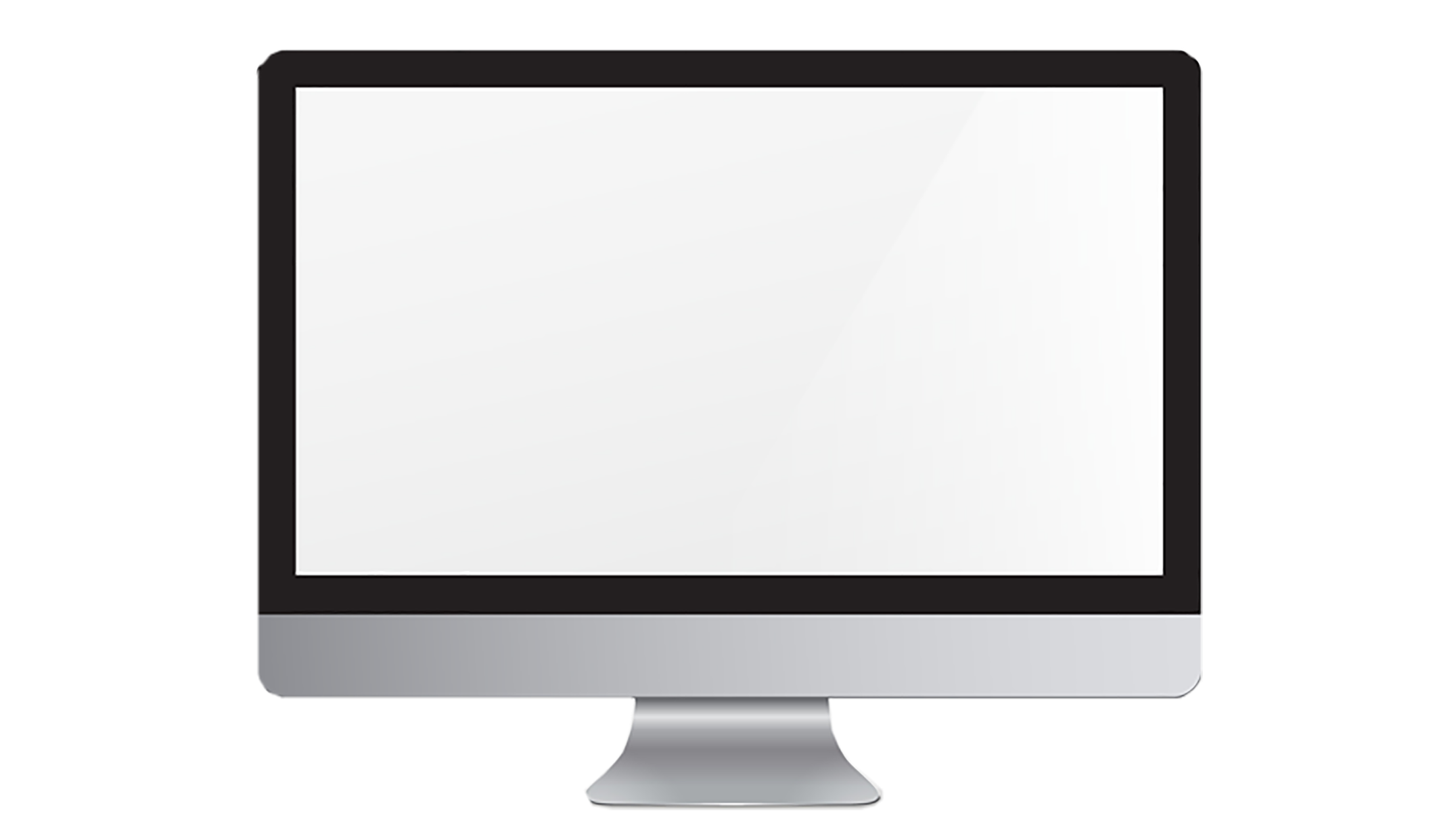 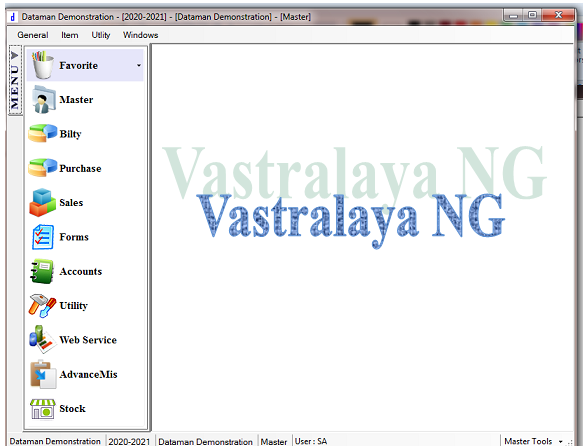 When click on Favorite then a new window will display. This is very easiest option to create short cut of any entry point. Sub Modules like Item Category Master, Item Group/ Grade Master, Item Master & Make Master, example - If we create GST Sale Bill Entry Point it will be displayed here.
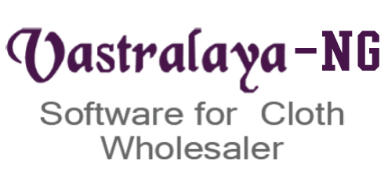 Master
This window comprises of Master Detail here you can create masters related to cloth industry as required Stock Keeping Unit in it. Classification of Master
General 
Here are sub Modules for Environment Setting, Specification Master, Specification Value Master, Season Master, Holiday Master.
01
Item 
The Sub Modules for Godown Master, Vat Code Master, Make Master, Item Category Master, Item Group/ Grade Master, Item Master, Floor master, Supplier Discount, Customer Grade make Discount Master, catalog Master, Counter Master, Supplier Grade make Discount Master.
02
Utility 
It has 11 sub modules. Its related sub modules. EOD Date, Remark- Cash Sale Posting , APD Customer (APD-C) , APD Supplier (APD-S), Account Merging , Item Merging, Grade Make Merging, Item Label Printing, Voucher Serialization (It is used to generate E way Bill of Sale Bill and Purchase Return.) Database Back up, Site Voucher Type Mapping, user IMEI Voucher, CSV Generate, Generate EWAY Bill, Counter Setting, Generate CSV and miscellaneous utilities for Calculator-It is additional Calculator. Change Site-If different sites available so we can change site over here.
03
Master
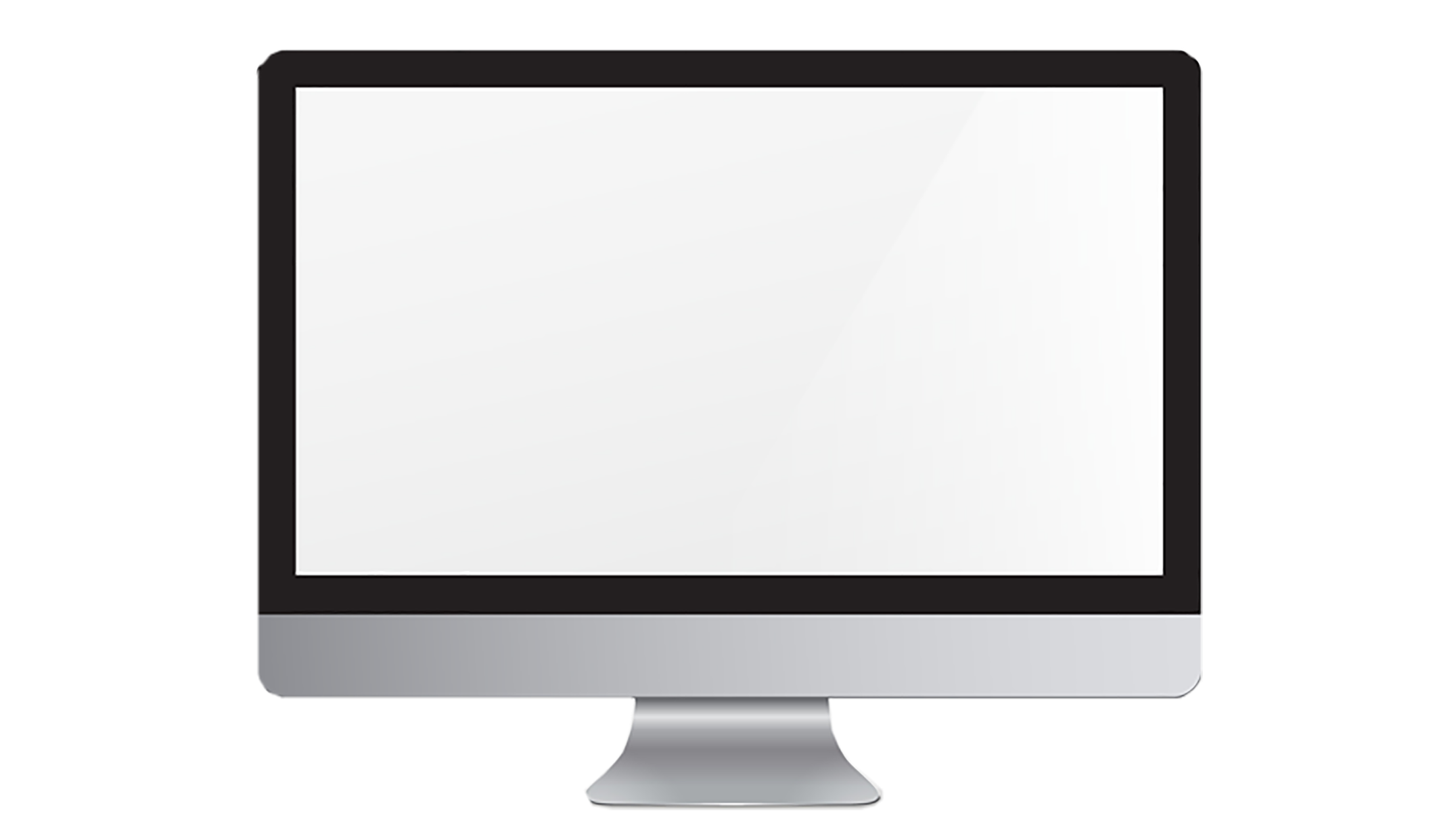 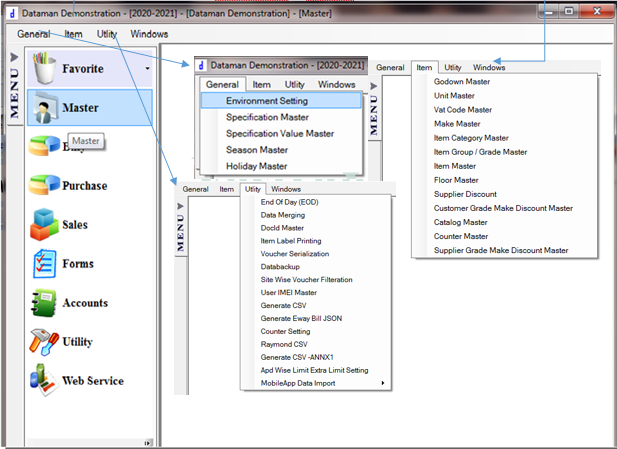 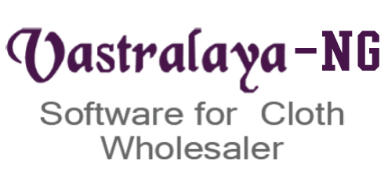 Bilty
For selling the goods, we have to buy goods. This goods can buy either from local market or outside the city or state. So, Goods will come through transport. When goods is received a receipt is also received by buyer. This receipt is called Transport Bilty. its Sub Modules are Bilty at Transport - Bilty Entry, Transport Challan Entry
For Bales at Godown - Bales Received Entry, Bales Transfer Entry, Bales open Entry, Update bale Entry, Bale Charge Entry(Transferred)
Reports for Bill Register, Bale open Register, Reports for Godown status, Transport freight Register, Date wise Bilty Report, Service Tax register, Transport freight Register GST.
Reports for Bilty Register, Bale open & Godown Status Register, Transport & Bilty Freight Register, Date wise report and sales Tax Register, Transport Type GST Register
Bilty
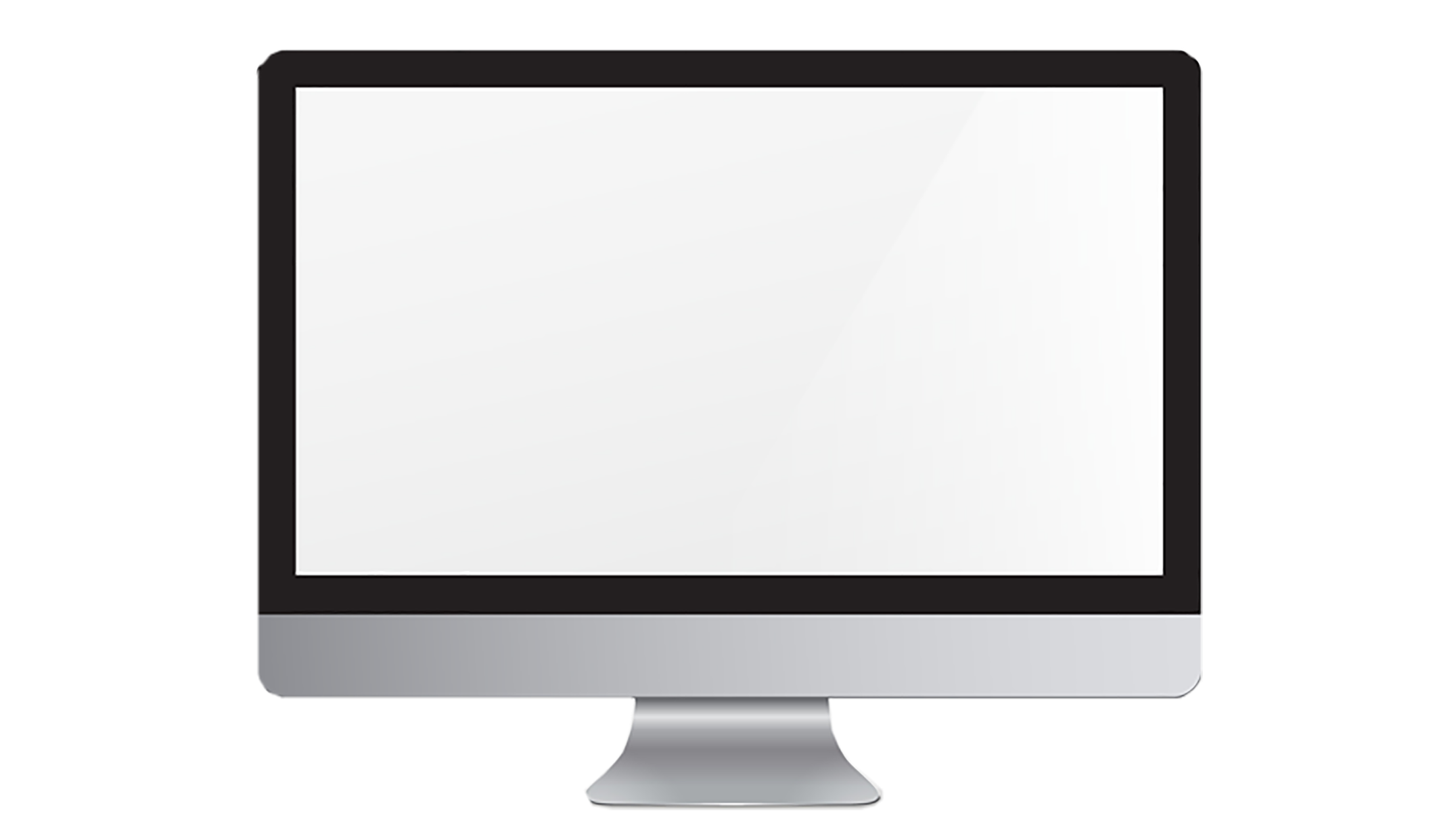 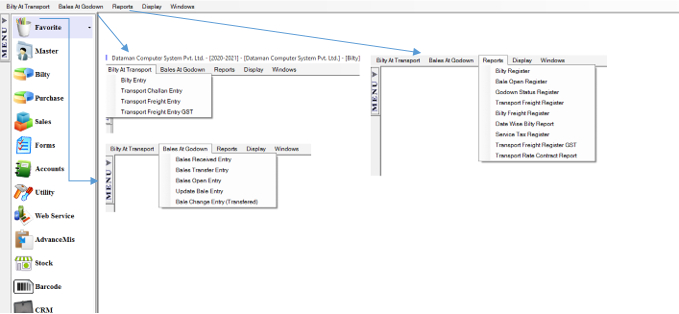 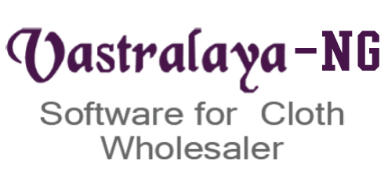 Purchase
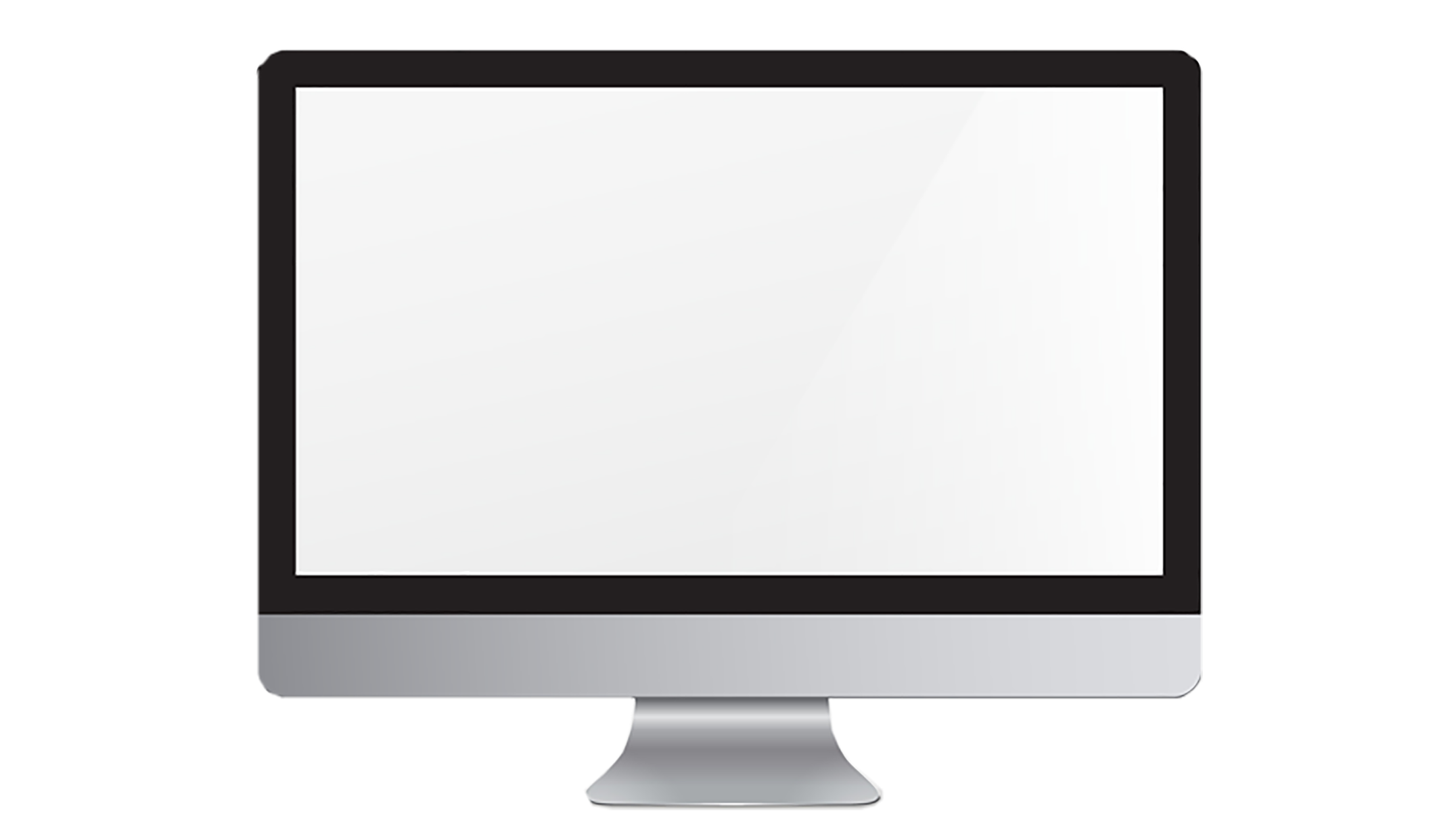 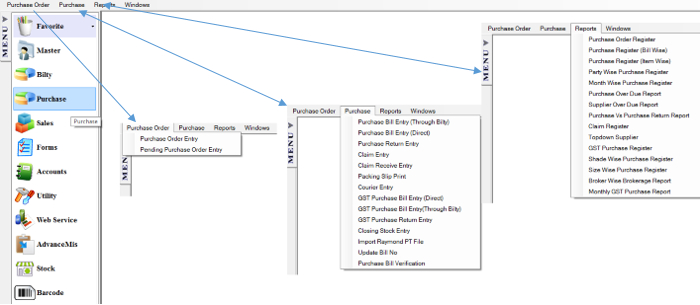 Vastralaya Software for cloth traders has an efficient Order management system which lowers your procurement cost. Get notified if the purchase price is higher than the last purchase. Raise Purchase orders, get approvals for the PO's, Invoice them and manage the complete flow with ease get smart recommendations on what to purchase next based on min and max quantities set on products or on the sales of the product for a period.
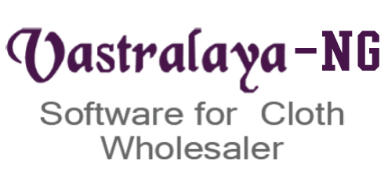 Sales
Sales Billing module helps you to manage Sales order, Challan, Customer Billing, Dispatch, GST compliances, Customer Master database with Credit Limit provision, default broker Party billing category, Product Specifications like Category, Make, Grade, Unit for billing, Net/ Supernet / Dhara rates, reports on different parameters such as Department wise, Salesman wise, City wise, Area wise, Broker wise, party wise for a specific period.
Sale Order for Sales Order Entry, Sales for Sale Challan Entry, Sale Bill / Return Entry, 
Cash Bill Entry, Packing with Price List Entry, Rate Rule Master, Price list entry (Item wise), and Forwarding Note & Bill Dispatch Entry, Provisional Goods Return & Its Detail, GST Sale Bill Return & Challan Entry, Counter wise cash Bill Print.
Scheme Category master, Bill & Sale Scheme Entry, Settlement & Scheme Credit Note Entry, Reports for sales Order & challan Register, Sales Register – Bill / Item / Party / Grade wise, Sales status Report, Sales Revision Report, Item Rate List, Sales Register Top Down Report, Sales Analysis, Sale vs Sales Return, Sale Below purchase Report, Monthly Sale Report, Item Not Sold, Party Not Transacted, Party wise Over Limit, Sale Scheme Report, Broker wise Brokerage report, Item Rate Change & Top Down Report.
Report for Dispatch Register, Operator Performance & Forwarding Report, Scheme Credit Note Register, Size /User & Shade wise Report, Monthly GST Sale Report.
Sales
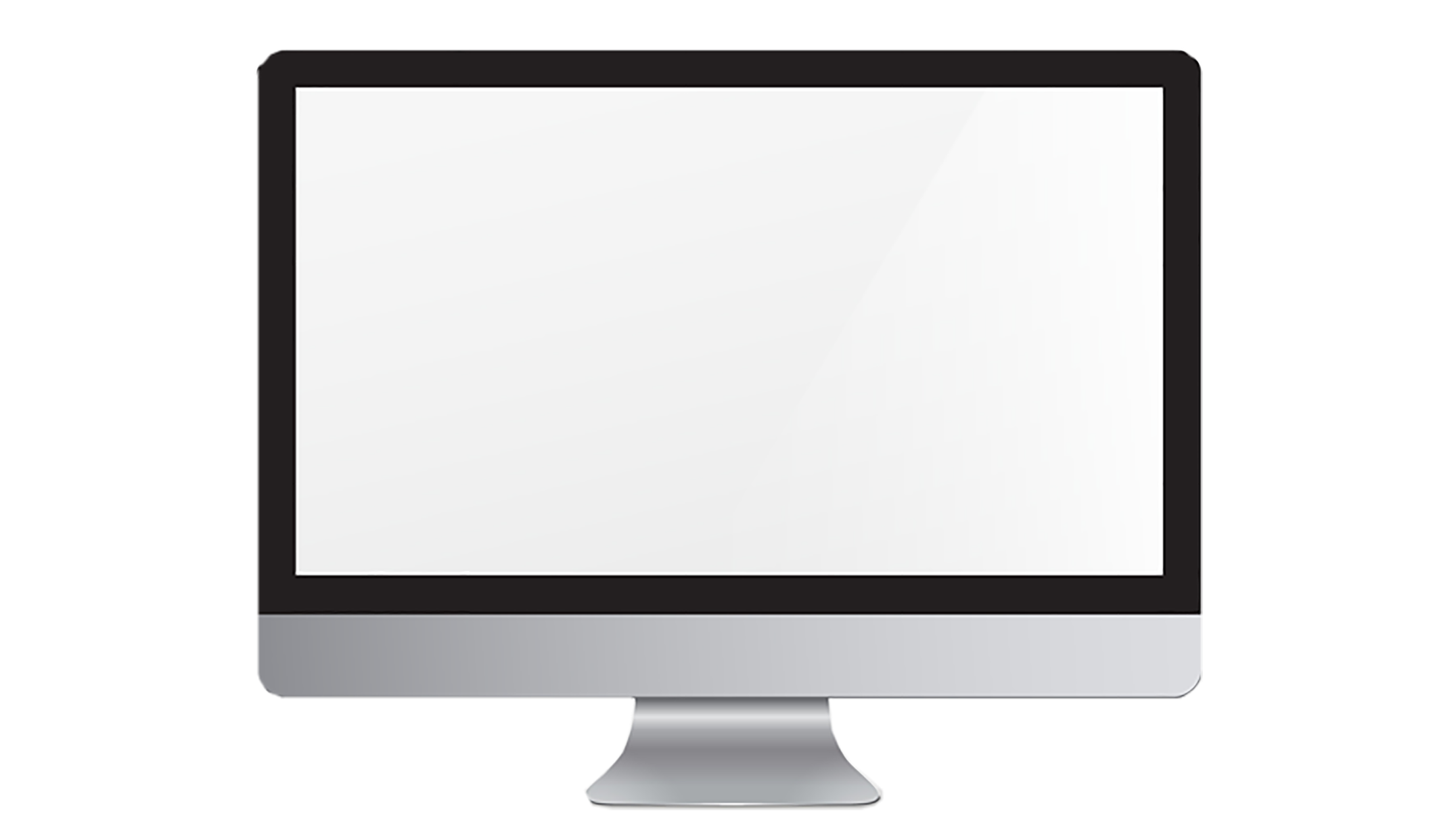 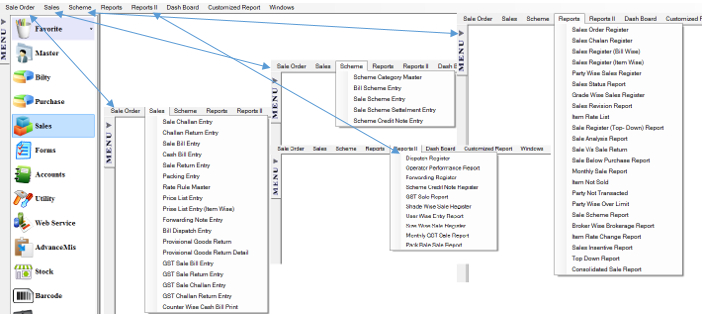 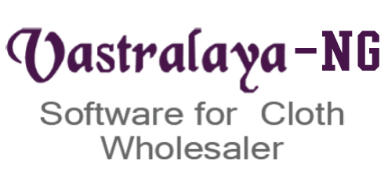 Financial Accounting
It is having eight Sub Modules to Manage Account for Cash, Ledger, TDS, GST, Tax etc. in Software.
Manage Account - for Group, Account & Customer Master, for analysis of Cash Customer, Supplier, Transport, Agent/ Broker, Employee with All in one Master with Address Book Entry.
Manage TDS - for Description of TDS Category Master
Transactions - Entries for Voucher, Single & Multiple Receive Entry, Purchase, Voucher Adjustment and Bank Reconciliation with Statement & Account Opening Entry, To Manage Tally System, Interest Settlement, Service Tax, GST Voucher & Sales Payment.
Report1 - To Manage Reports of Daily Transaction Summary, Daybook, Bankbook, Cash Book, Journal Book, Unapproved & Account Group merge Ledger, Trial Group for Debit & Credit Detail, Annexure, Cash and Fund Flow statement, Monthly Expense Chart, party wise TD Report & Certificate, Interest Calculation for Debtors (FIFO)Interest Summary & Full Ledger
Report2 - Ageing Analysis Outstanding Debtors & Creditors FIFO, Daily Collection, Counter wise Cash Register Six Month Outstanding, Opening & Closing Report Supplier Ledger, Today Birthday & Anniversary Report.
Financial Accounting
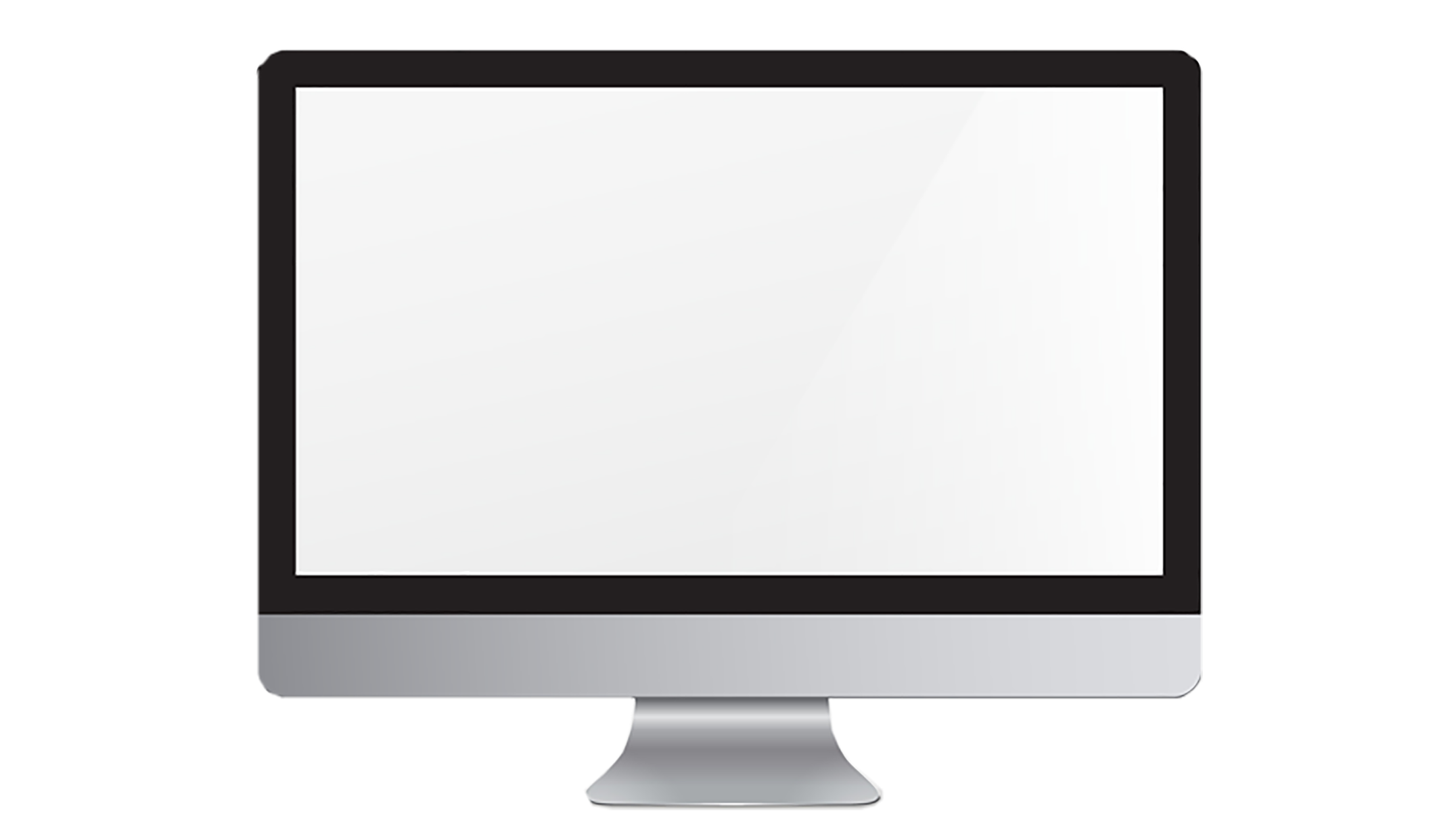 Report3- Receipt & Payment Register, Creditors & Debtors Chukti Ledger, Debit & Credit Outstanding Register, Annexure, Service Tax Register, Takada & Expense Report, GST Voucher Reports & HSN Summary GSTR9.
Display- F Trial Balance, Profit & Loss Balance sheet, Display Customer ,Supplier, Bank Broker Transport Employee & Profit & Loss (Tree view)
General setup – for Environment Setting Currency Master & Rate Entry, Master of City Zone, Narration, Cheque Print & Stock Updating.
Customize Report – for Party Label, Supplier Outstanding Report Detail, Monthly Outstanding.
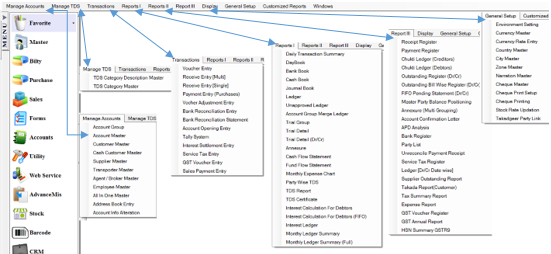 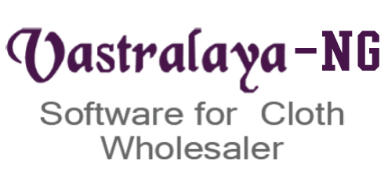 Utility
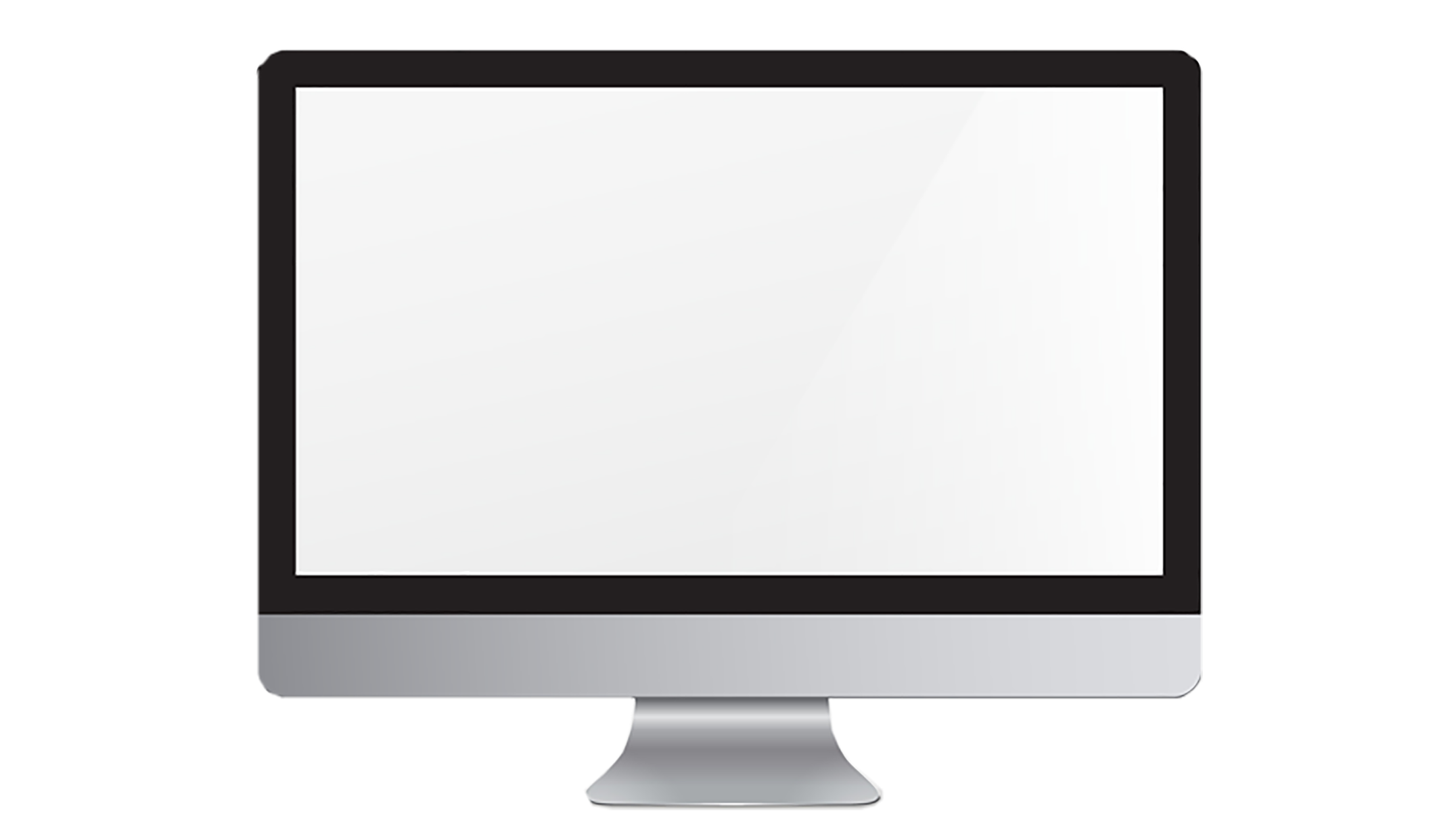 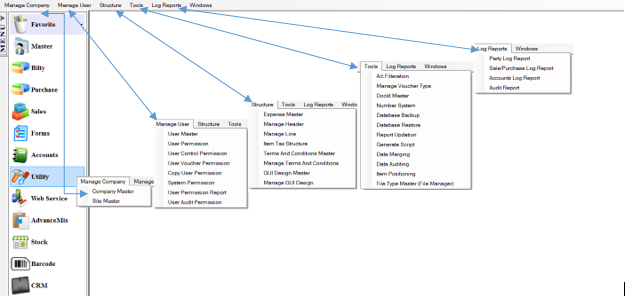 To Manage User Master and it’s permission Related setting to Manage Company and its Site master. Manage user for Master, User Control & User Voucher, Copy User and Its system Permission. Structure – Expense master Manage Header and Line, Item Tax Structure, Master and Manager of Terms and Condition, manage and Master GUI Design, Tools for account filtration, Manage Voucher Type, Database Backup and Restore Report Updating, Data Merging and Auditing, Item Posting. Log Report for Party, Sale/ Purchase, Accounts & Audit Report.
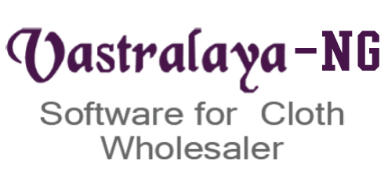 Web Service
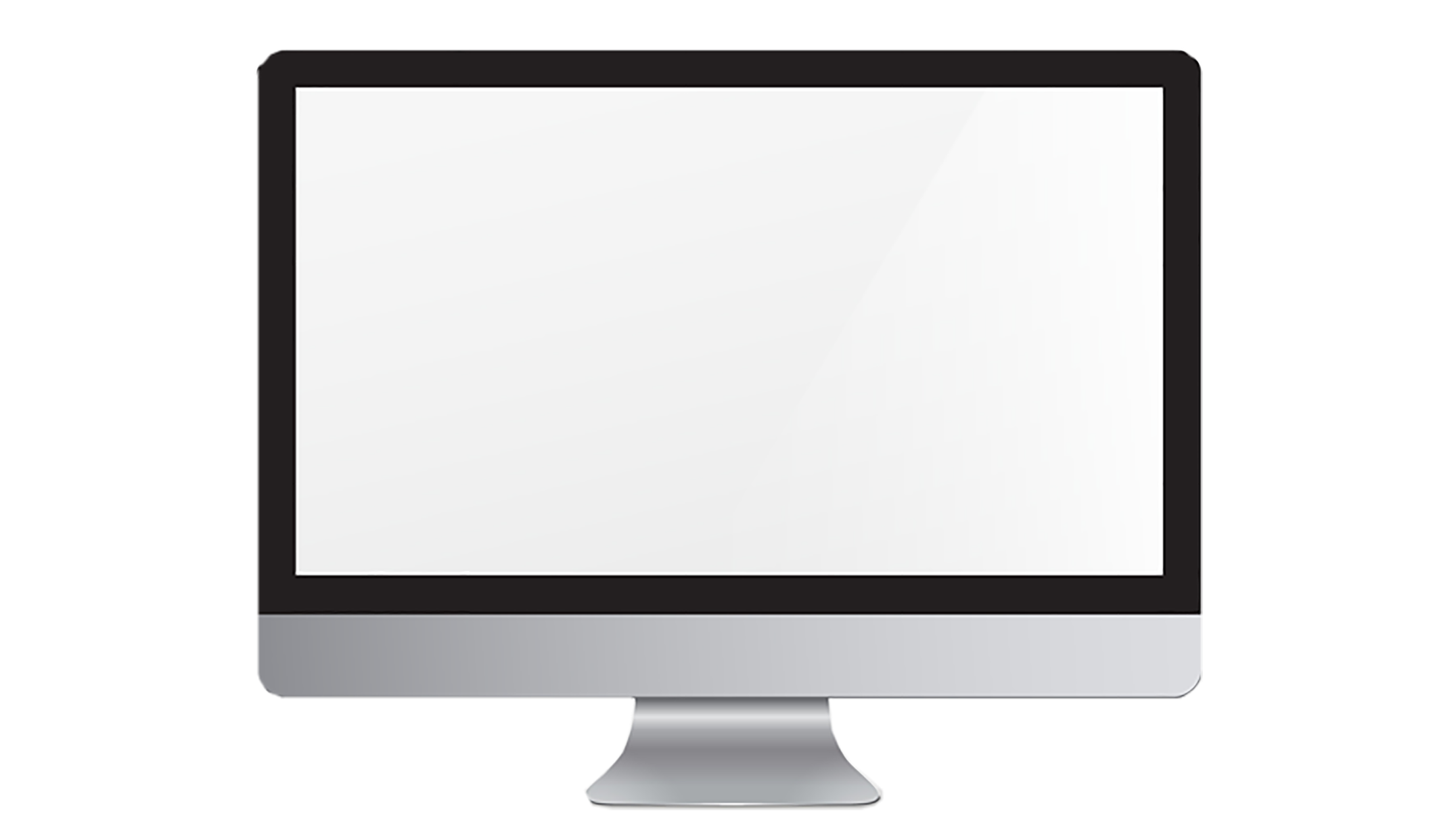 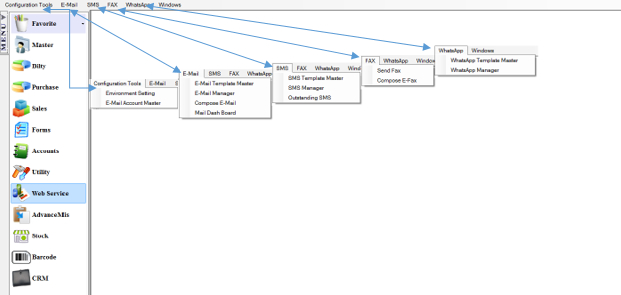 From here you can E-Mail make wise sale to supplier and also Party Ledger also and Outstanding Dr/Cr also. You can WhatsApp party ledger over here. It is used to send outstanding SMS of party. You can send it for Customer and Supplier both. Stock Adjustment Type-It can be three types—Item Issue-For decrease stock. Item Opening-If you have old loose stock so through it you can fulfill your requirement. Item receive-For increase stock.
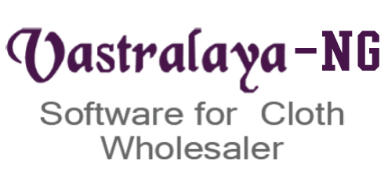 Advance MIS
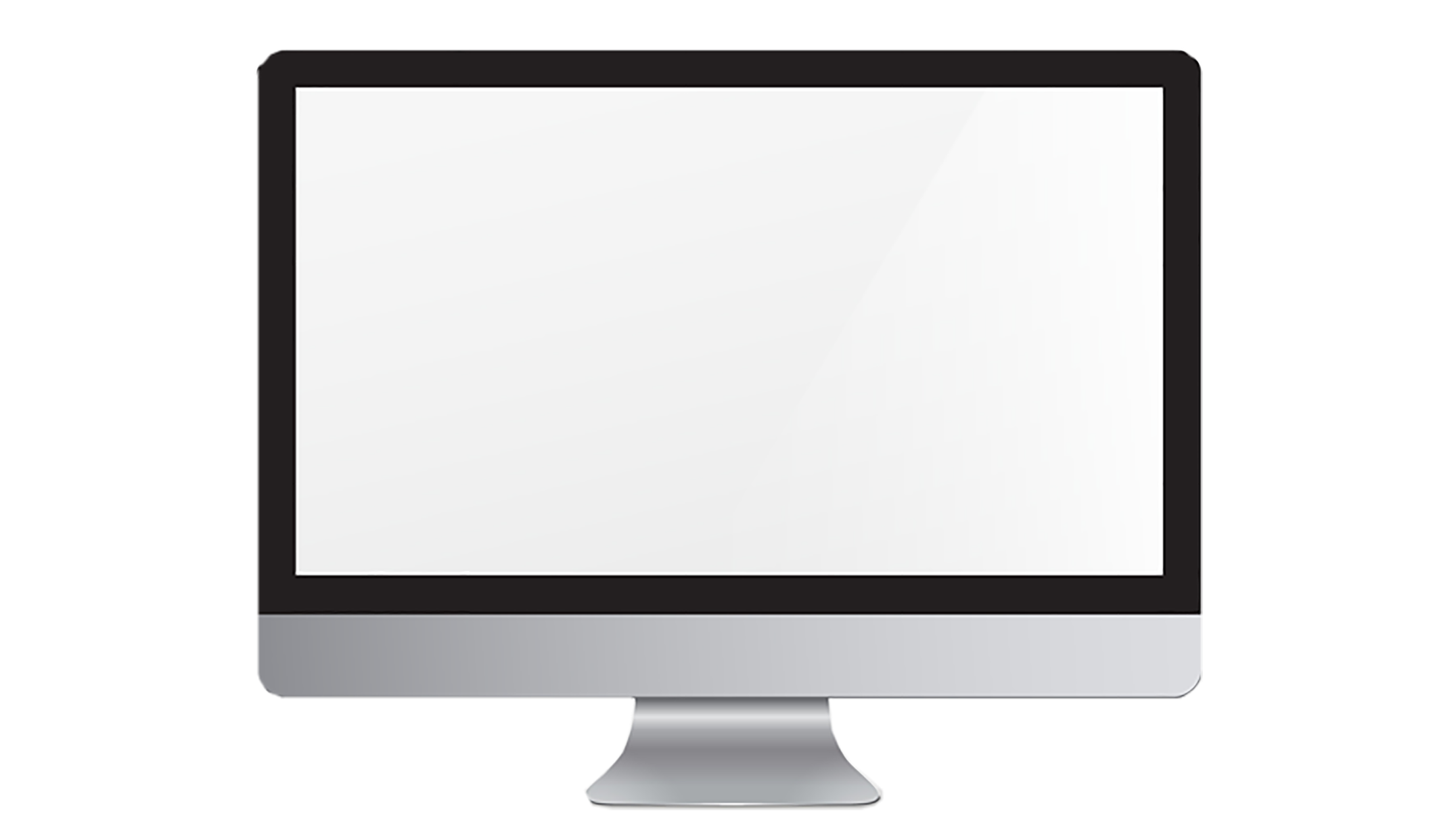 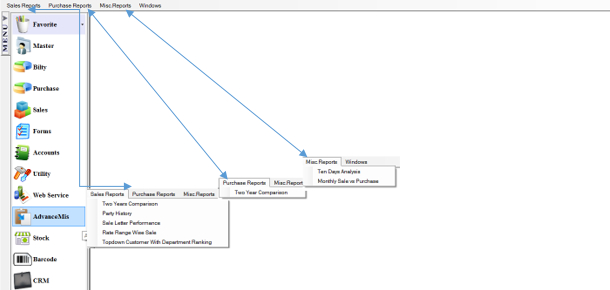 You can easily identify how your business is performing. Sales Report for Two Years comparison, Party History, Sale Letter Performance , Rate Range wise Sale, Top down Customer with Department Ranking, Purchase Report for two years Comparison, MISC Report for Ten days analysis and Monthly sales vs Purchase.
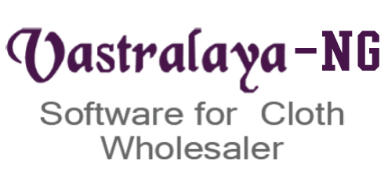 Stock
Stock Module for Transaction of Stock Issue / Receive Entry, Physical Stock Adjustment Entry, Physical Stock Adjustment Entry (Posting & Clear), Item Conversion & Stock Entry, Loose Stock Clear (All) Item in Active Tool (Zero Stock with non-Transaction) and Item Interchange Entry.
Stock Position Register, YTD – Top down Report, Shade wise Stock Report , Stock Summary / Ledger (Loose Stock), Damage/ Fresh Stock Report, Physical Stock Posting Report, Physical Stock Clear Report, Stock vs sale Share report Rate range wise sale/ Stock Report, Multi Date YTD Top down Report, Physical Stock Comparison Register, Clear Stock Register, Day wise Opening Closing & Negative sale Report, Detail stock report, Day wise Negative Stock Report,  Monthly Audit Report, Item Inactive Report. And Reports for Loosing Stock Aging & Pack stock Aging wise.
Stock
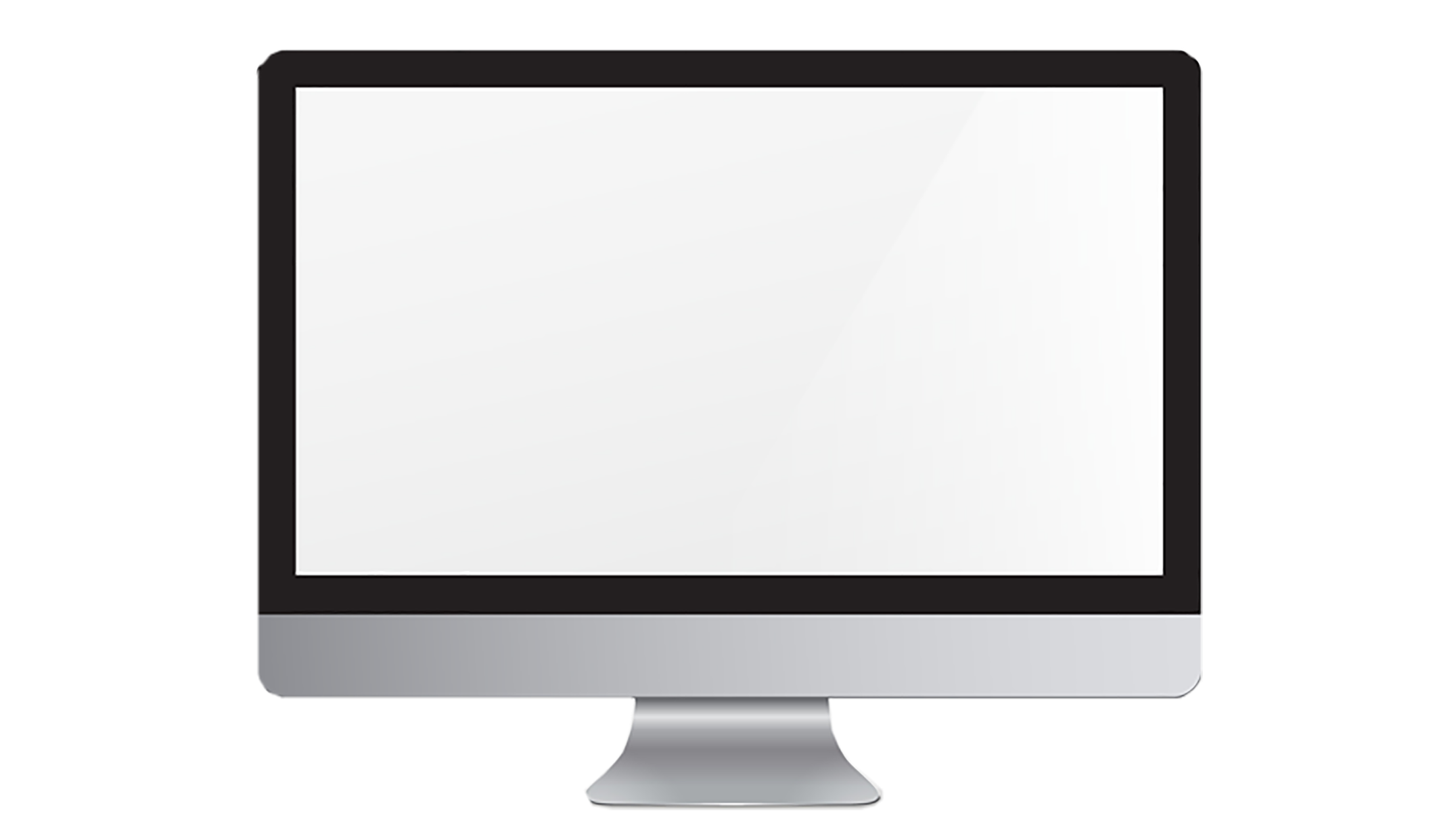 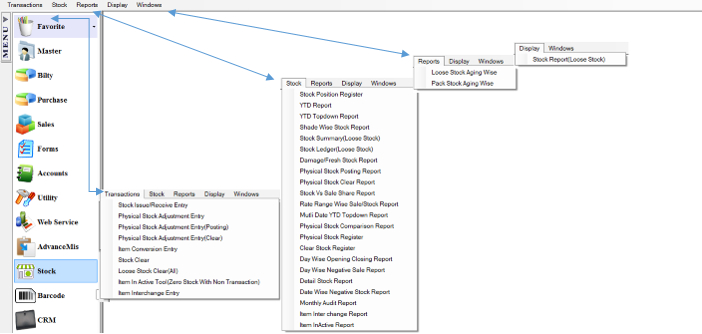 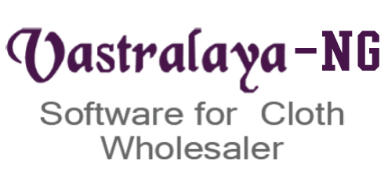 Barcode
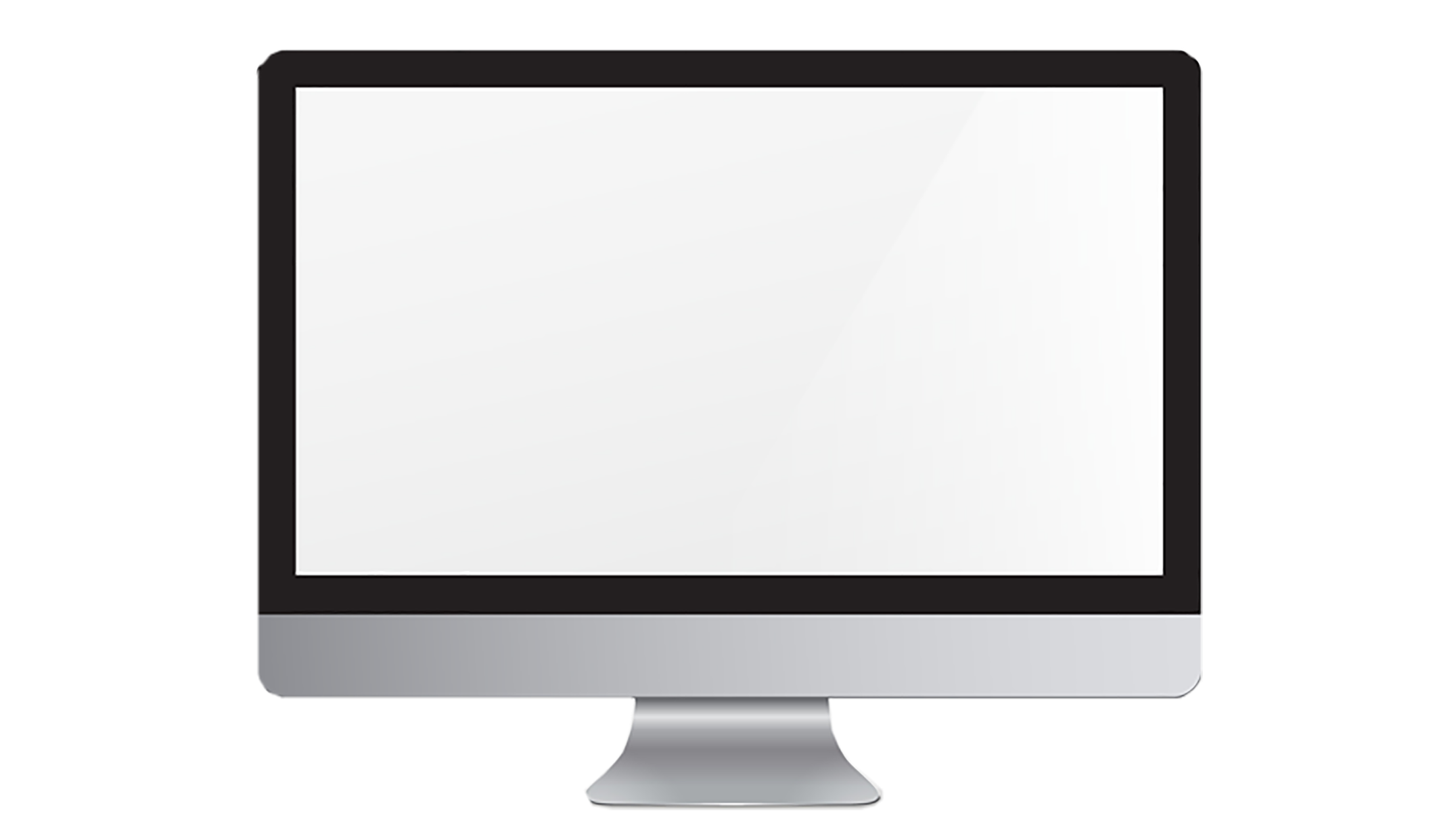 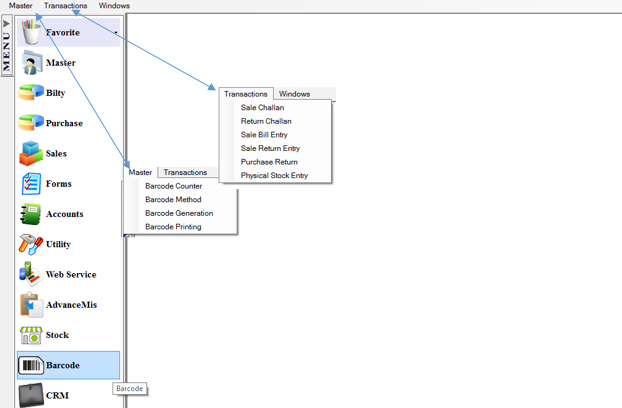 Barcode Module for Identifying Transactions and Purchase/ Sale. Having Sub Modules Master – Barcode Counter, Barcode Method, Barcode Generation, & Barcode printing. Track the Transactions of Sale Challan, Return Challan, Sale Bill Entry, Sale Return Entry, Purchase and Return Entry and Physical Stock Entry.
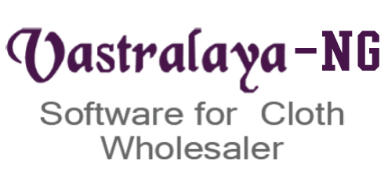 CRM
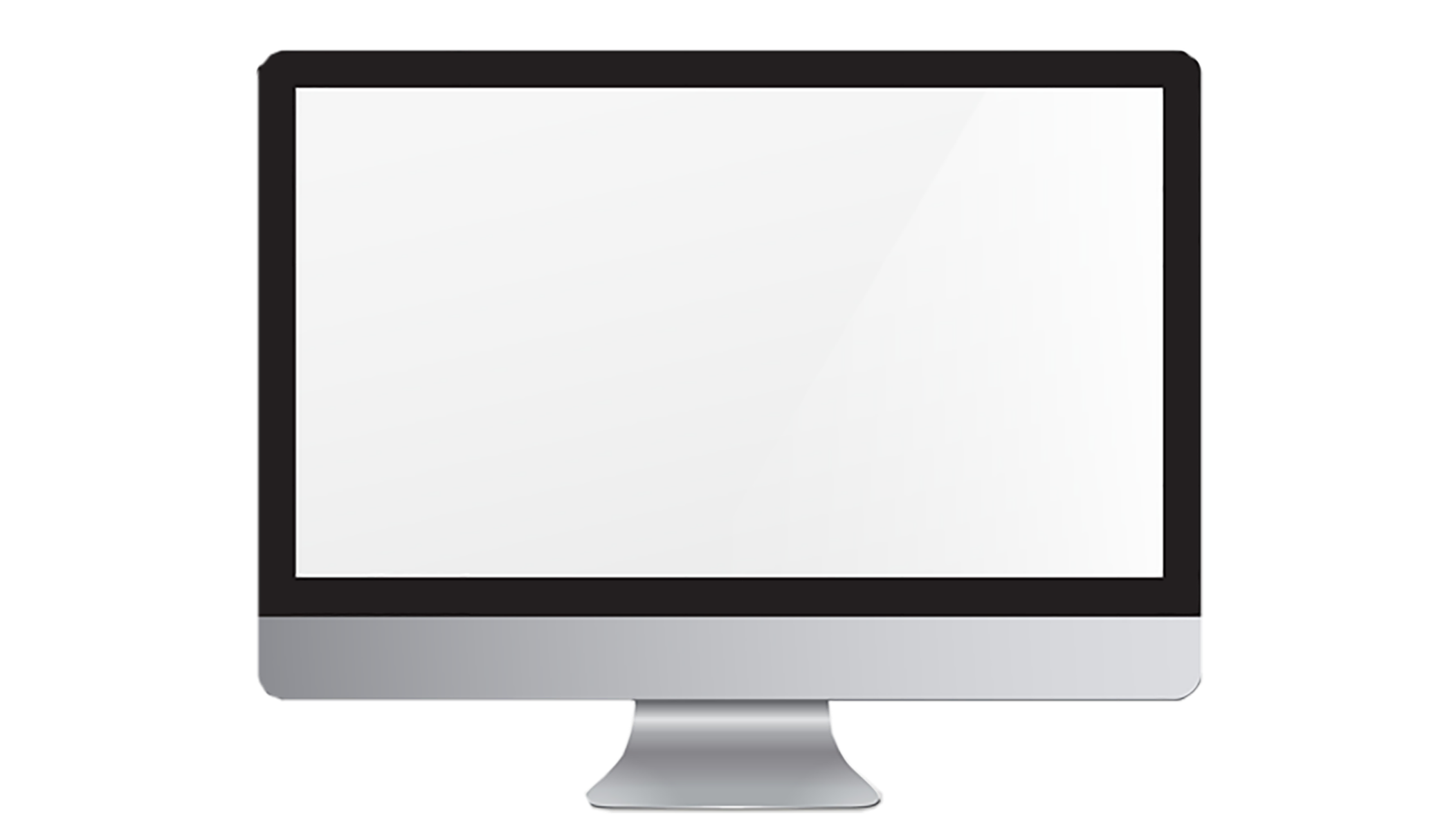 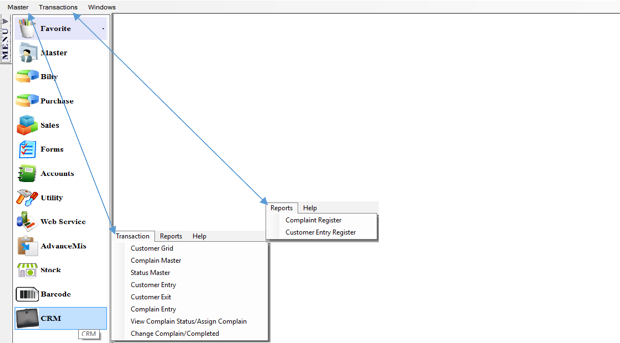 Customer Relationship Management (CRM) is a valuable tool for wholesalers. It integrates with inventory management, customer communication, sales and marketing within the organization. Brand Your Communication with the SMS message Alerts enhancing strong relationship with your Customers with promotional schemes, Discounts, offers, birthday greetings. Reward your customers with loyalty points for every purchase made. Release coupons and vouchers and get more customers even outside your catchment area
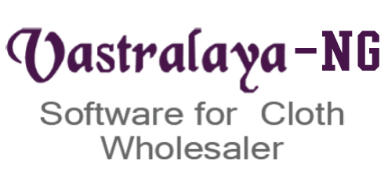 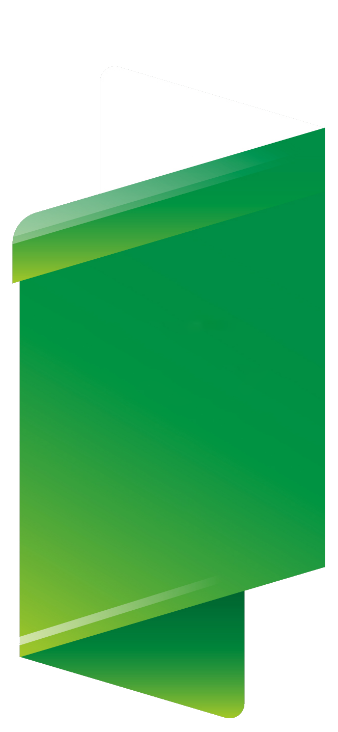 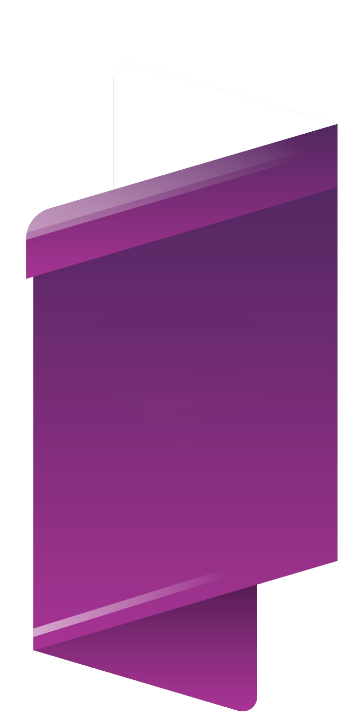 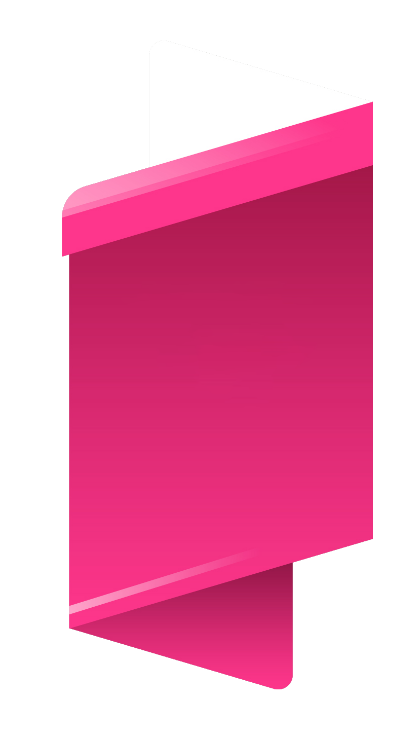 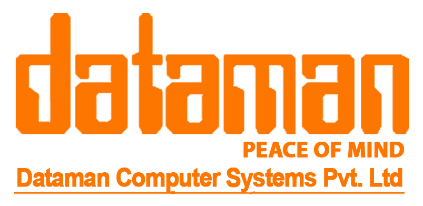 03
01
02
Focus on organic growth
Over 15% Growth in 2018-19
Clientele in 15 countries and 22 states of India
Founded in 1990 in India
Significant cash reserves & zero debt
Specializes in providing flexible business-oriented solutions.
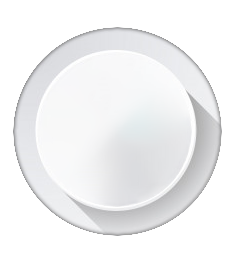 Company
Over 5000 Clients
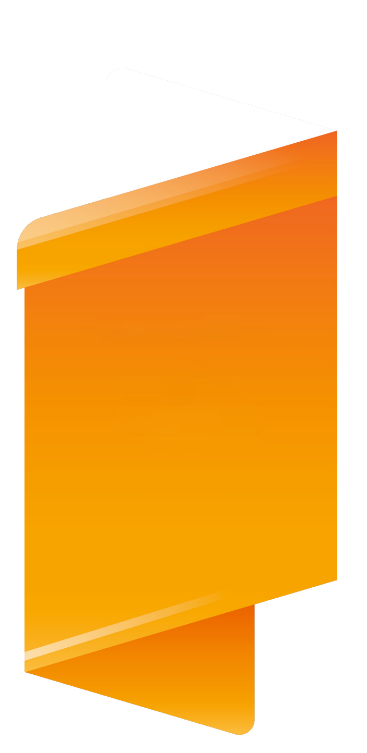 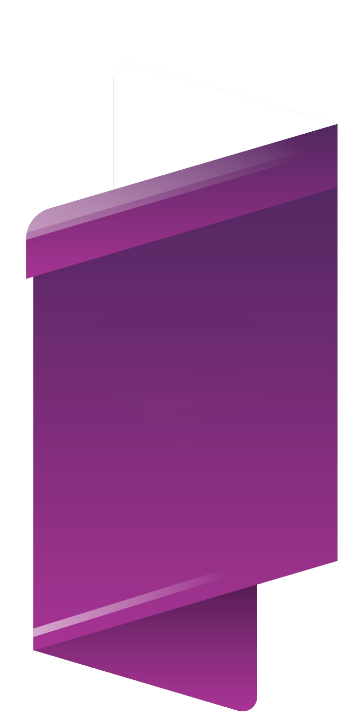 Spread in 140 Cities
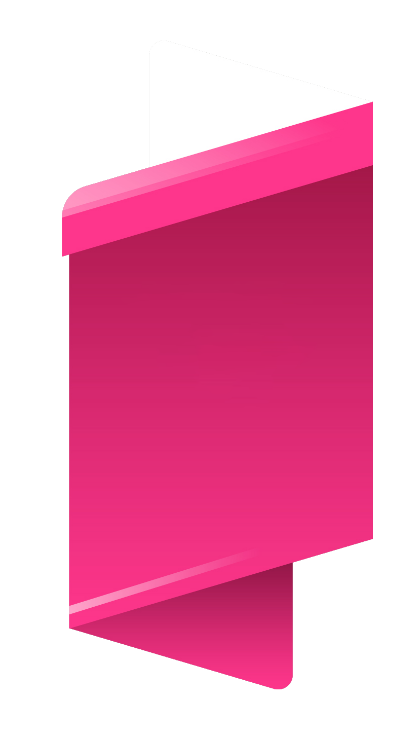 04
06
05
Customer centric onsite offshore model with focus on quality & Security Process
Functional expertise in  Healthcare, Hospitality,  Education, Construction
Expertise on .NET, Open source, Mobile, Desktop & Web Application.
THANK YOU